Maandelijkse ObservatieWandelingen                                                      2020 - 2021
Een bloemlezing van opvallende waarnemingen
Maandelijkse Observatie 2020-2021
Vink Fringilla coelebs
Als de bril niet helpt, dan de loep
De Heukels steeds bij de hand
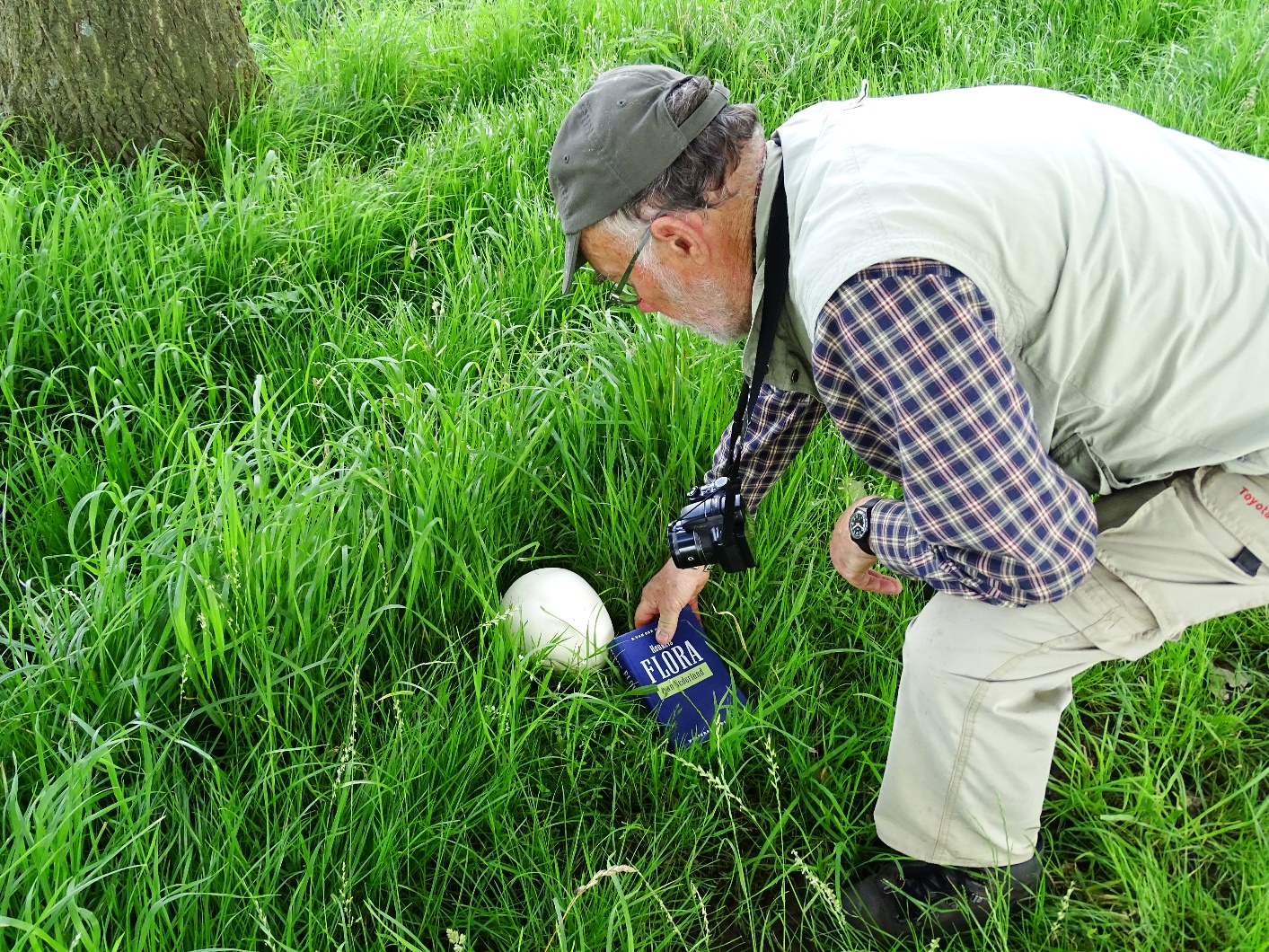 Klingse Warande
Korenbloem  Centaurea cyanus
Konijnenpijpen
Bleek nestzwammetje  Cyathus olla
We werden steeds geobserveerd
Wespendief Falco apivorus
In korte broek…
… of in een fikse regenbui
Maar na regen komt zonneschijn of..
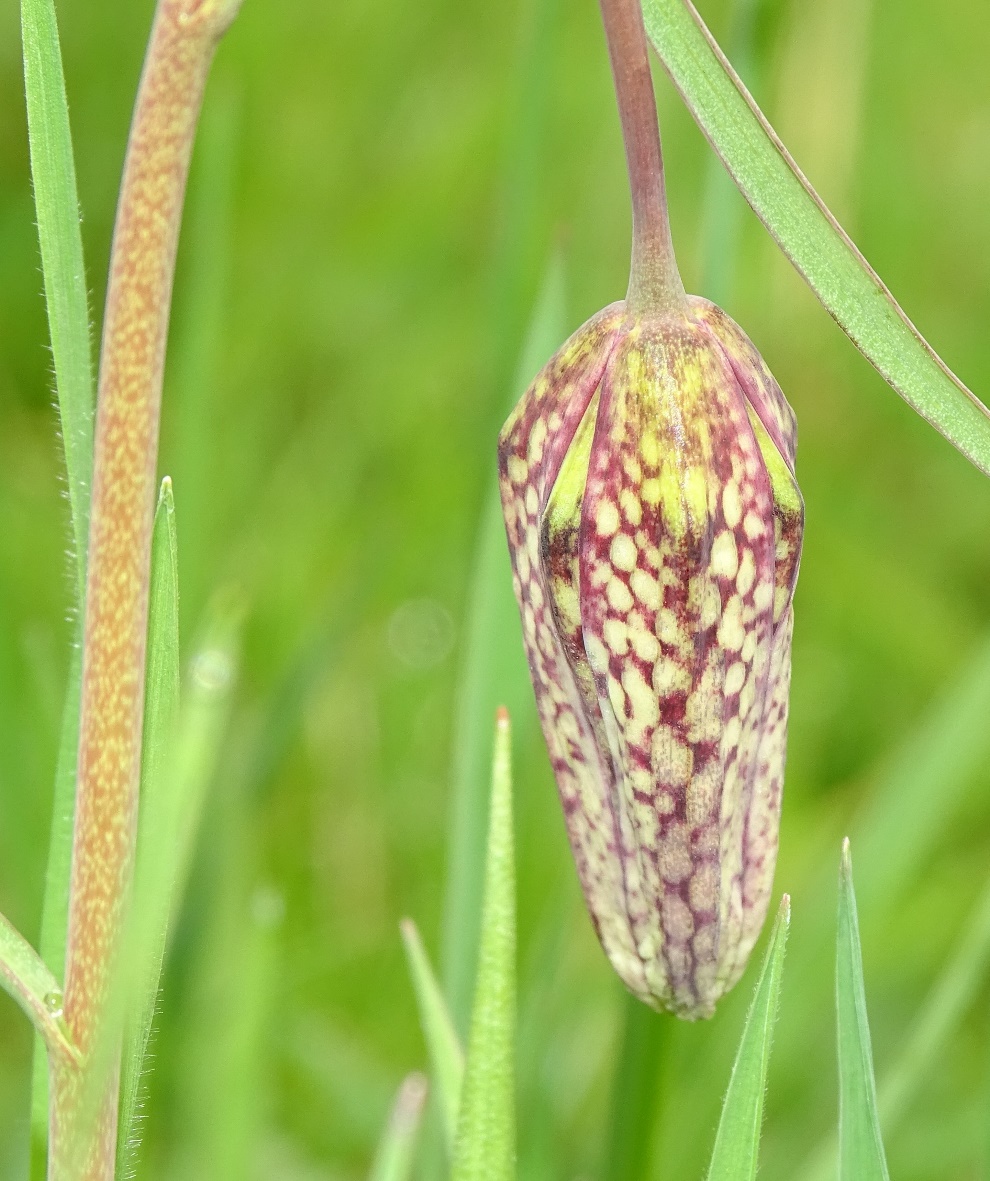 Wilde Kievitsbloem Fritillaria meleagris
... een mondkapje.
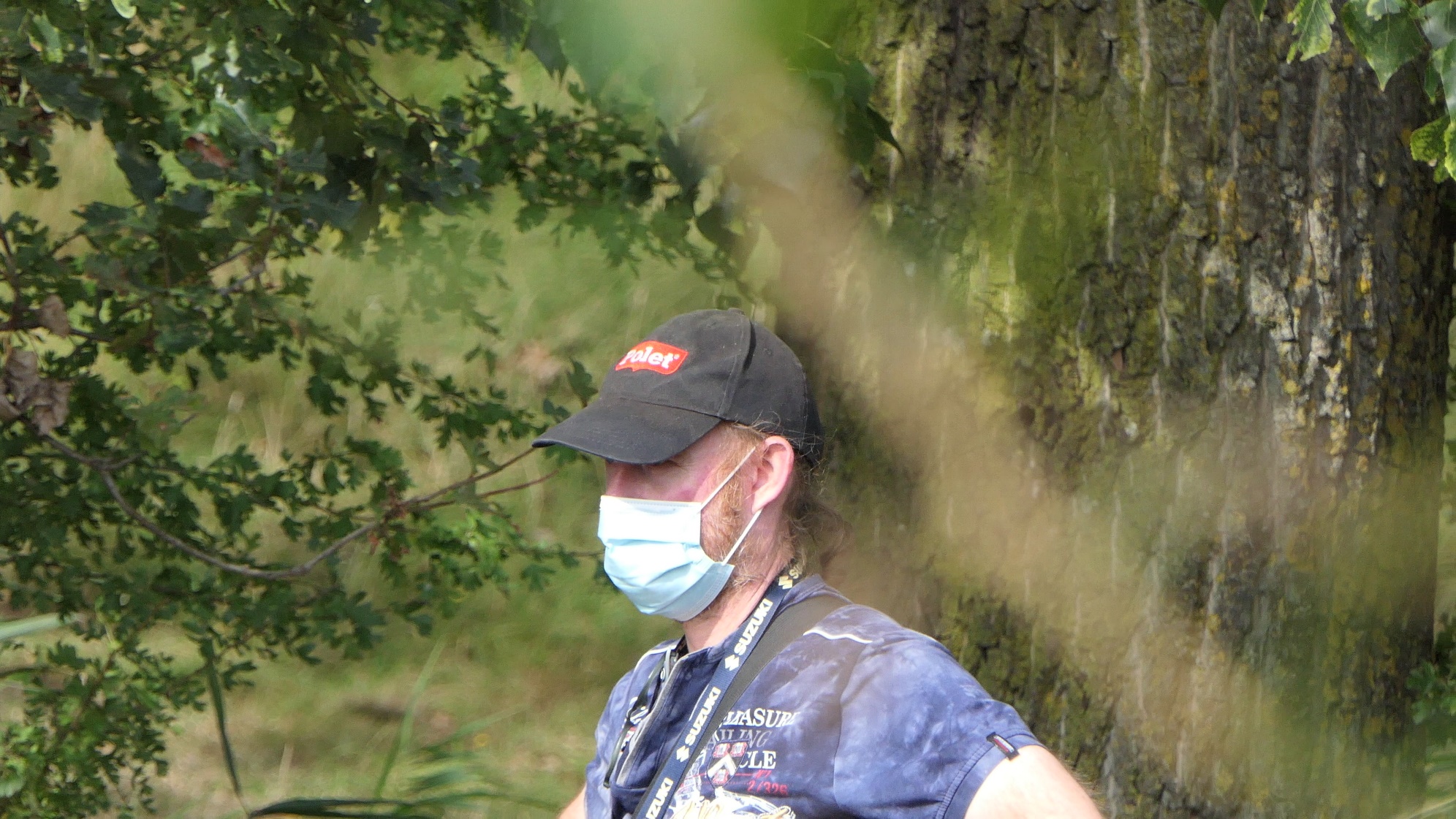 Maandelijkse Observatie 2020-2021
Oranje zandoogje
Pyronia tithonus
Maandelijkse Observatie 2020-2021
Maandelijkse Observatie 2020-2021
Groot dikkopje
Ochlodes sylvanus
In copula
Maandelijkse Observatie 2020-2021
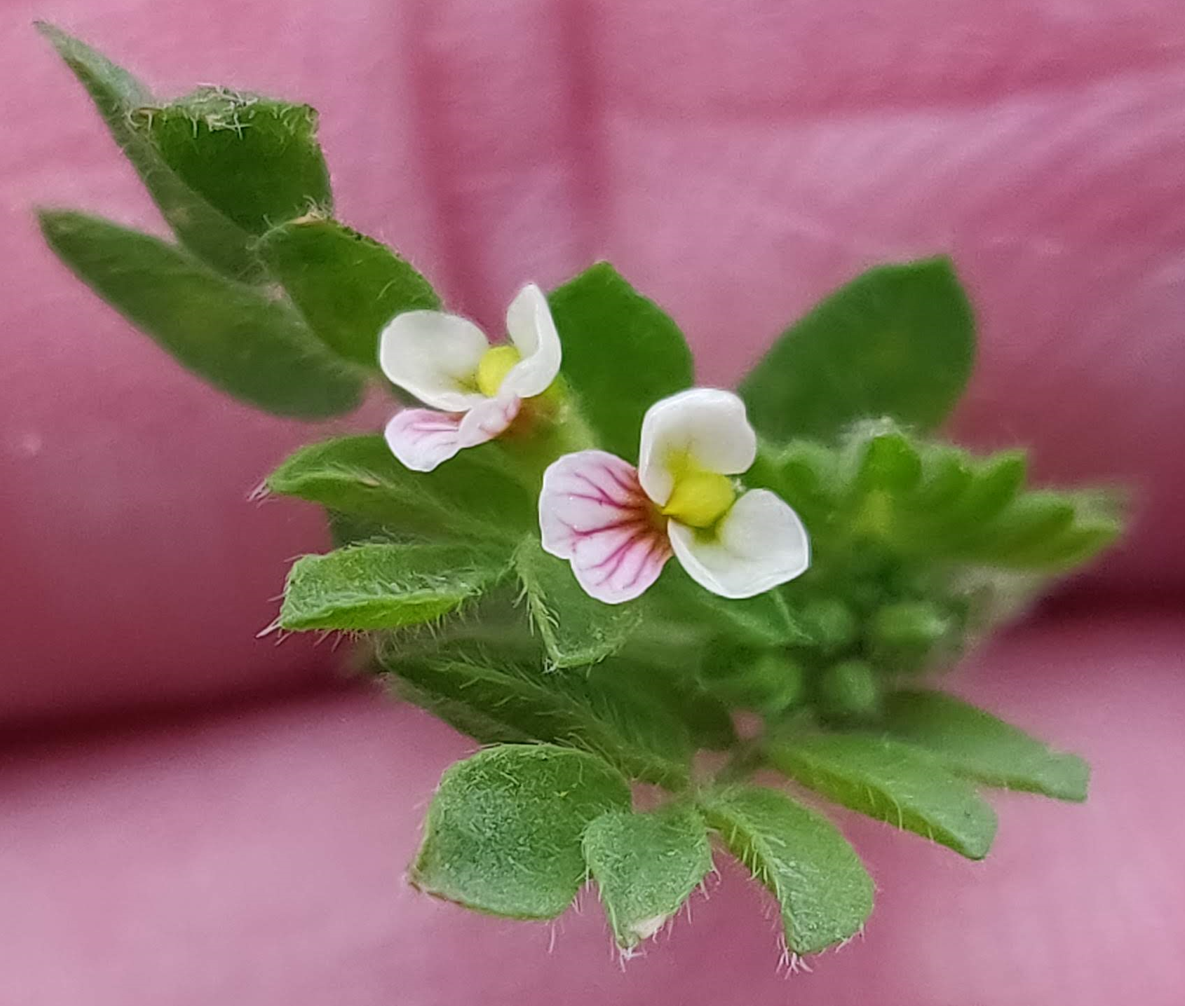 Klein vogelpootje
Ornithopus perpusillus
Maandelijkse Observatie 2020-2021
Vink
Fringilla coelebs
Maandelijkse Observatie 2020-2021
Rode bosmier Formica spec.
Maandelijkse Observatie 2020-2021
Roodborst Erithacus rubecula
Maandelijkse Observatie 2020-2021
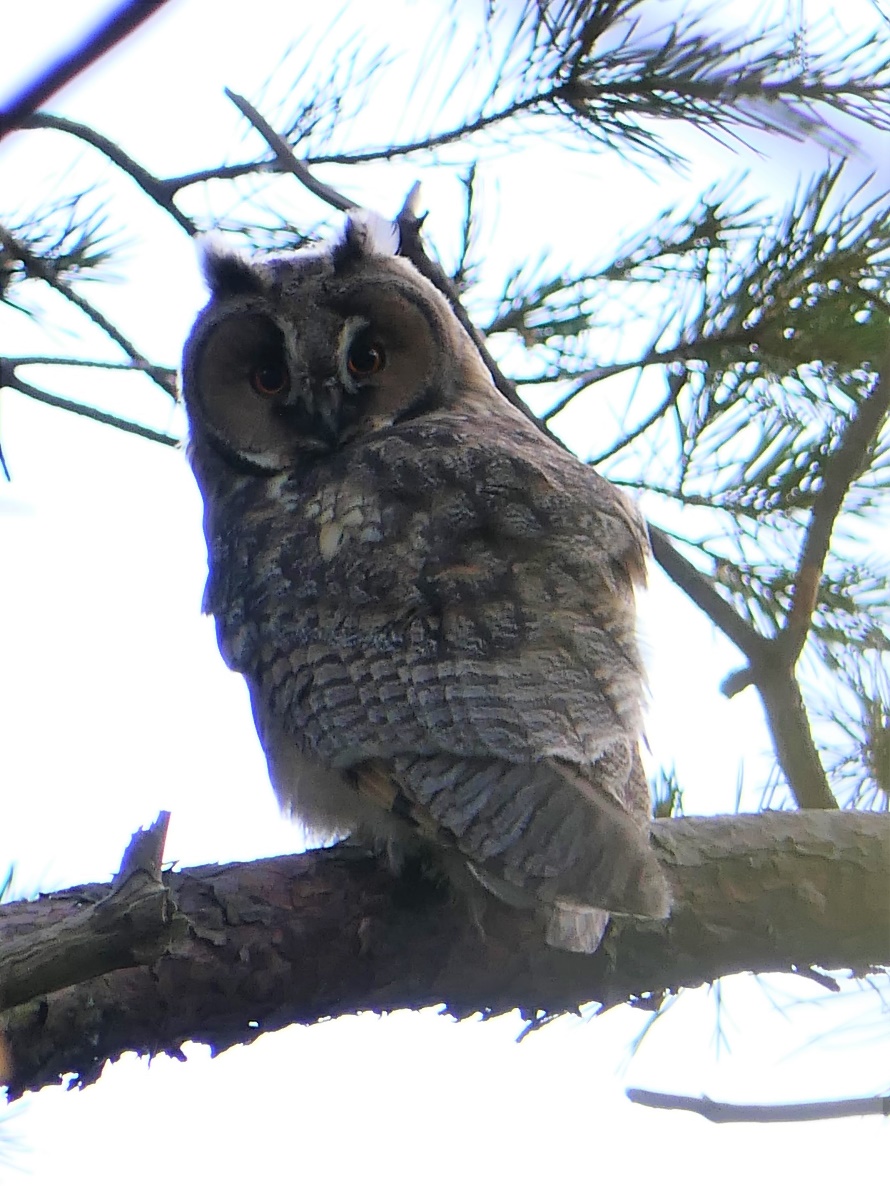 Ransuil – takkeling
Asio otus
Grote bonte specht Dendrocopos major
Maandelijkse Observatie 2020-2021
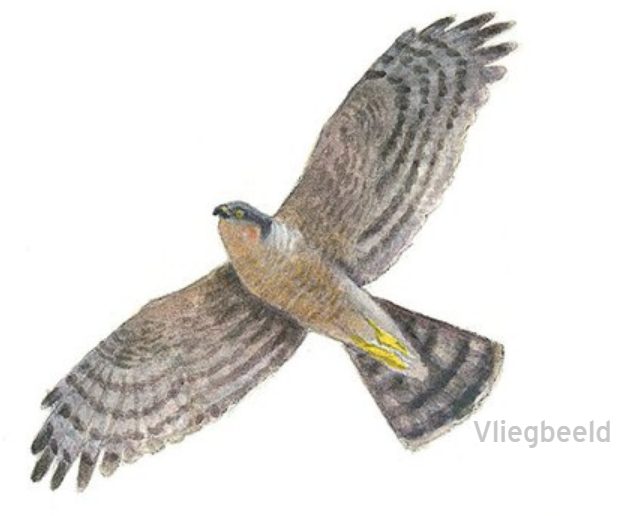 Sperwer juv Accipiter nisus
Maandelijkse Observatie 2020-2021
Gekraagde roodstaart Phoenicurus phoenicurus
Maandelijkse Observatie 2020-2021
Kleine parelmoervlinder 
Issoria lathonia
Maandelijkse Observatie 2020-2021
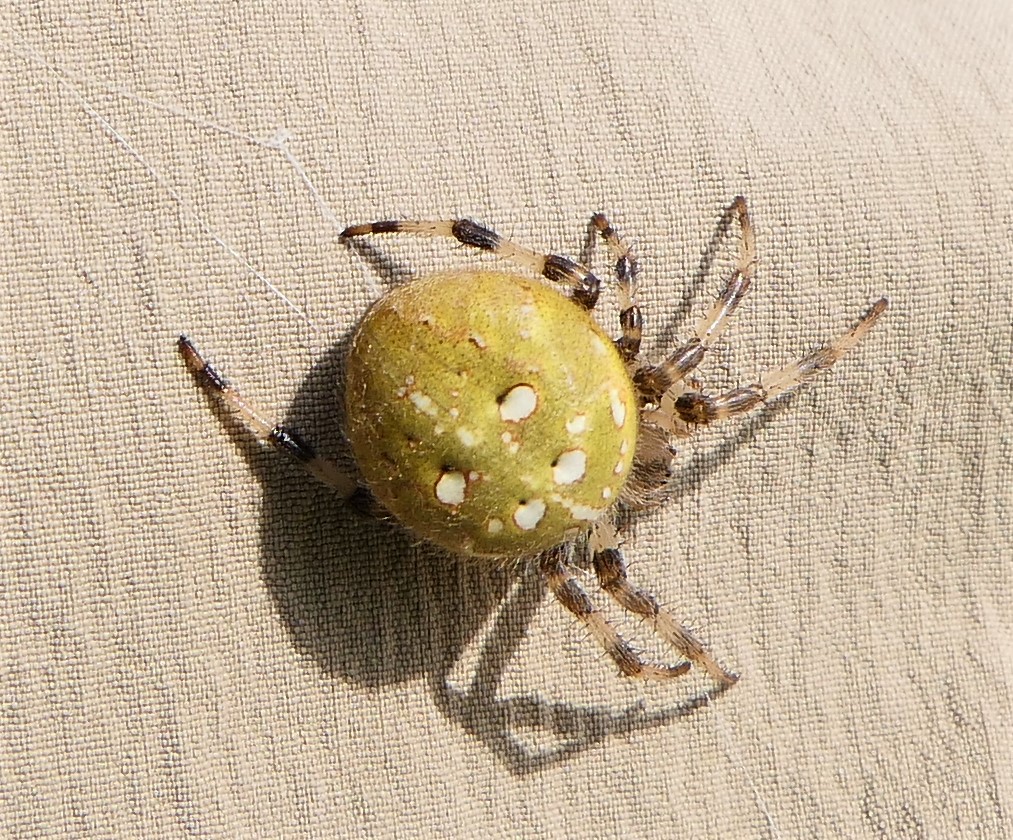 ViervlekwielwebspinAraneus quadratus
Maandelijkse Observatie 2020-2021
Wesp- of tijgerspin
Argiope bruennichi
Krasser
Chorthippus
            parallelus
Voortplanting, eten en gegeten worden
Maandelijkse Observatie 2020-2021
Iedereen allert
Maandelijkse Observatie 2020-2021
Metaalvlinder  Adscita statices
Maandelijkse Observatie 2020-2021
Pendelvlieg
Heliophilus pendulus in 
spinnenweb 
op duizendblad Achillea millefolium
[Speaker Notes: De bladeren kunnen zowel rauw al gekookt gegeten worden. Ze hebben een bittere smaak, en vormen een acceptabele toevoeging in gemengde salades. Je kunt de bladeren het best jong eten. De plant werd vroeger, toen men nog niet bekend was met hop, gebruikt voor het maken van bier.]
Maandelijkse Observatie 2020-2021
Buizerd  Buteo buteo
“De witte van Saeleghem”
Maandelijkse Observatie 2020-2021
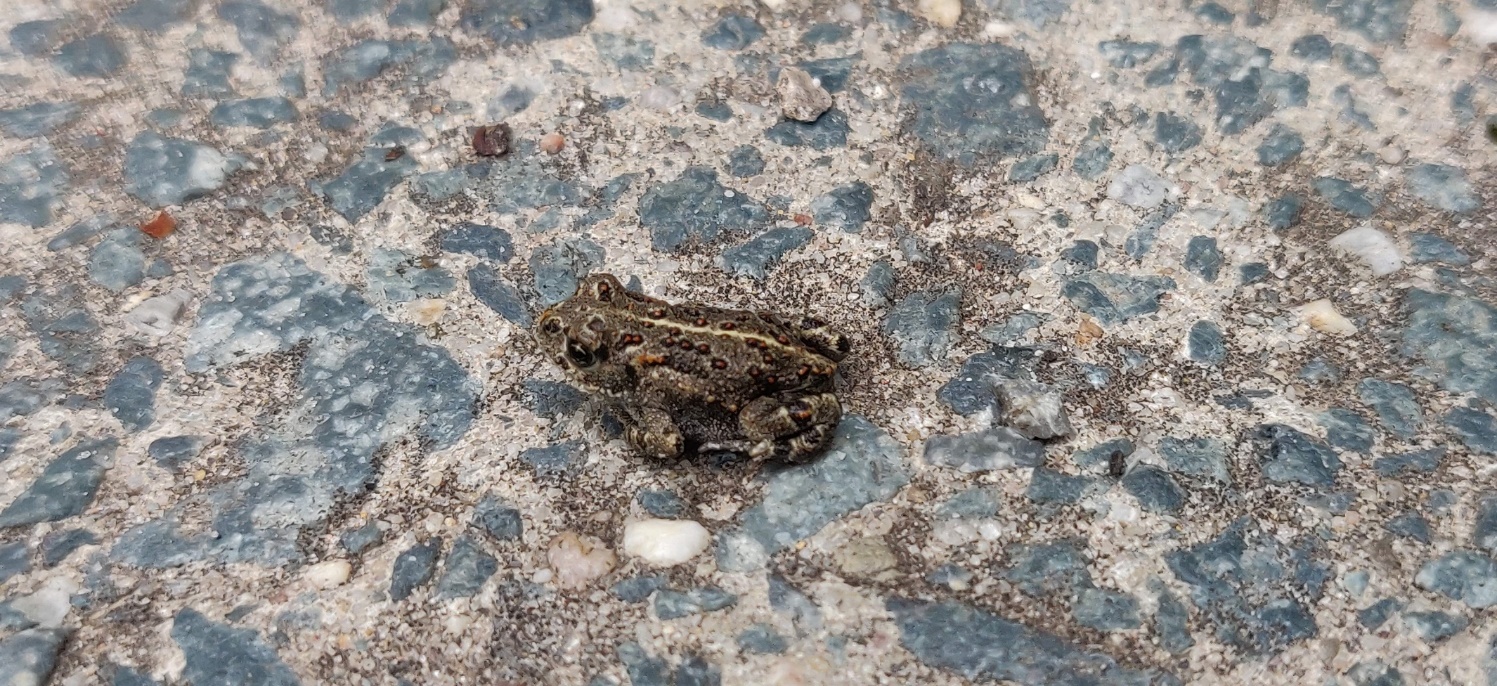 Rugstreeppad  Epidalea calamita
Kleine watersalamander  Lissotriton vulgaris
Maandelijkse Observatie 2020-2021
Bruine kiekendief
Mannetje
Circus cyaneusopvliegend in de mist
Maandelijkse Observatie 2020-2021
Juveniele FuutPodiceps cristatustussen witte waterlelieNymphaea alba

en Gele plompNuphar lutea
Maandelijkse Observatie 2020-2021
Fuut Podiceps cristatus
Maandelijkse Observatie 2020-2021
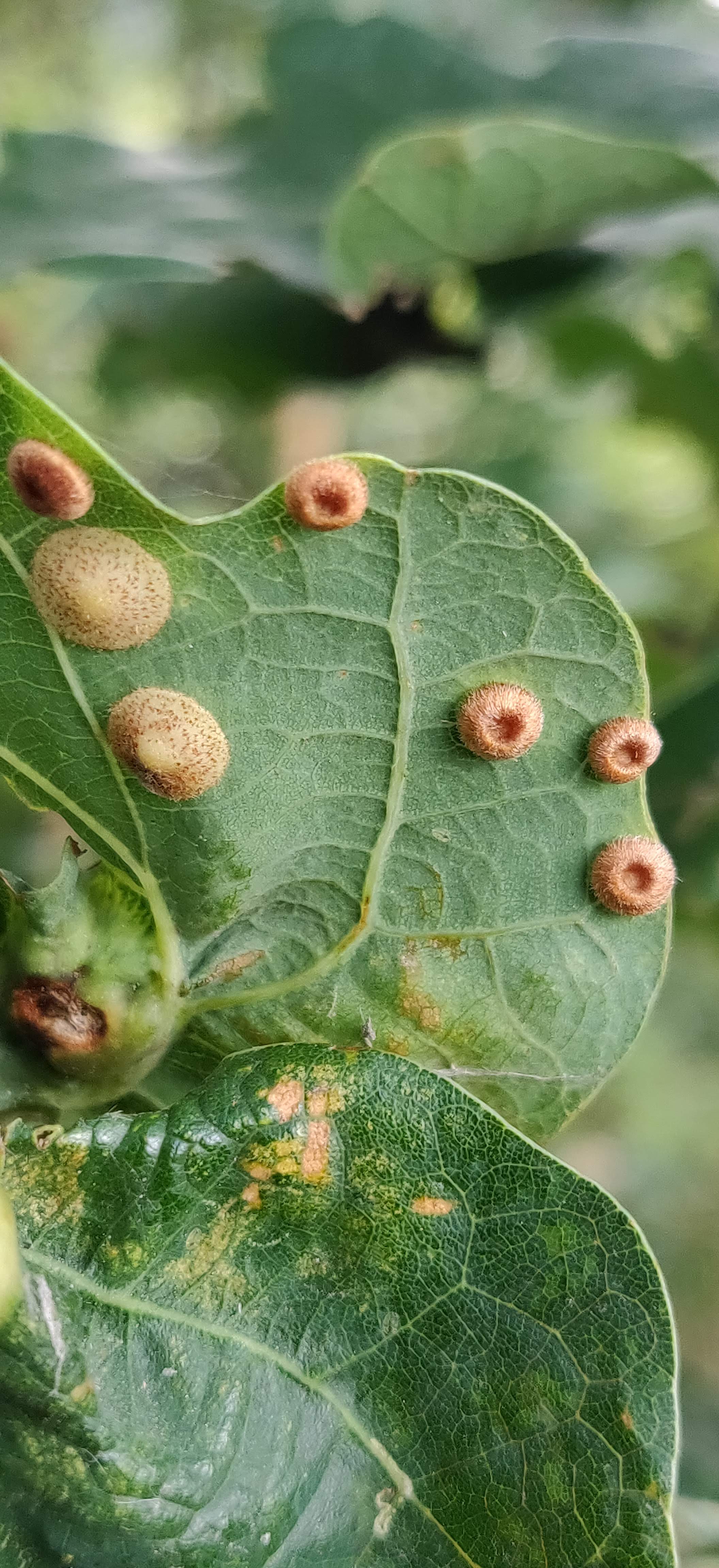 Galappel, Galwesp, Cynips quercusfolii                                                               Knoopjesgal, satijnen knoopjesgalwesp Neuroterus numismalis
[Speaker Notes: Een gal is een woekering van een plant, ontstaan door een parasiet of symbiont, meestal een insect dat zijn eieren in de plant legt. De gal, waarvan de vorm specifiek is voor een bepaalde parasiet, dient als behuizing en voedsel voor de larve. Er bestaan ook gallen die door schimmels worden veroorzaakt.]
Maandelijkse Observatie 2020-2021
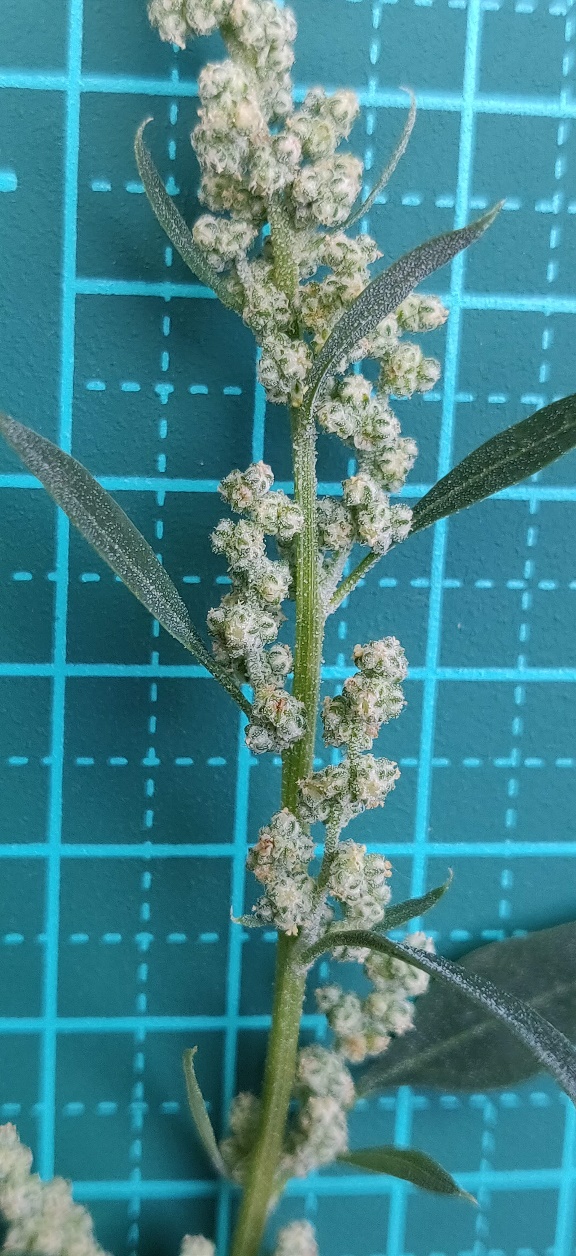 Melganzenvoet Chenopodium album
WatermuurStellaria aquatica
Maandelijkse Observatie 2020-2021
Buizerd  Buteo buteo
Maandelijkse Observatie 2020-2021
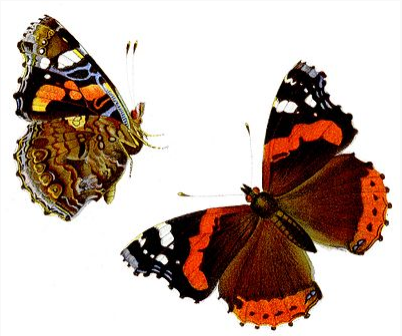 Atalanta  Vanessa atalanta
Maandelijkse Observatie 2020-2021
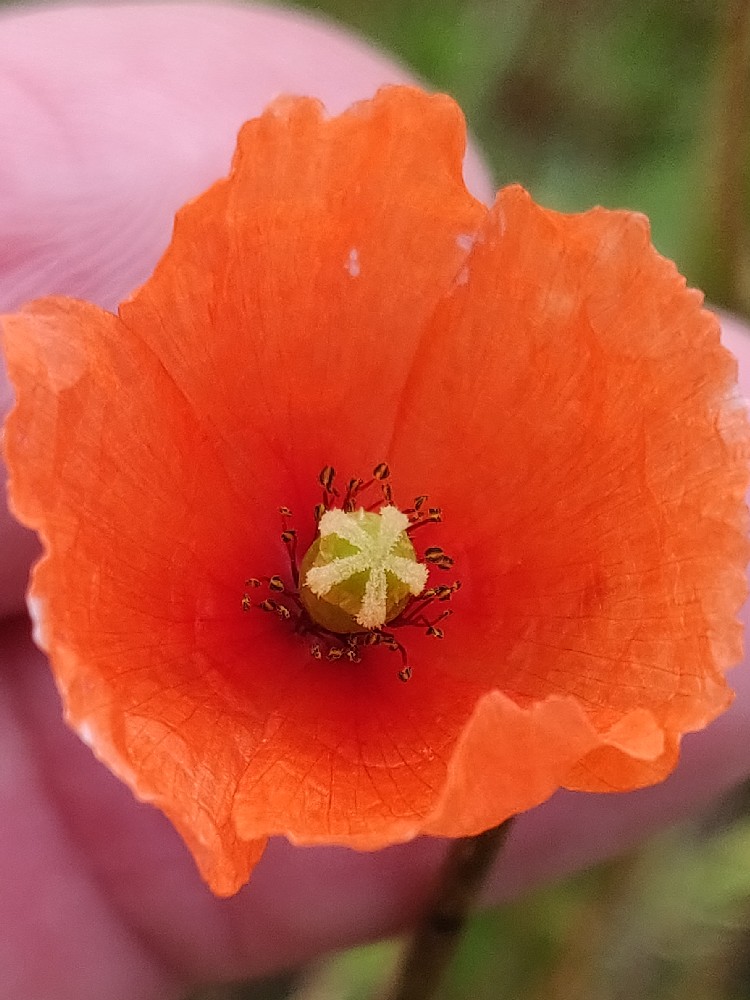 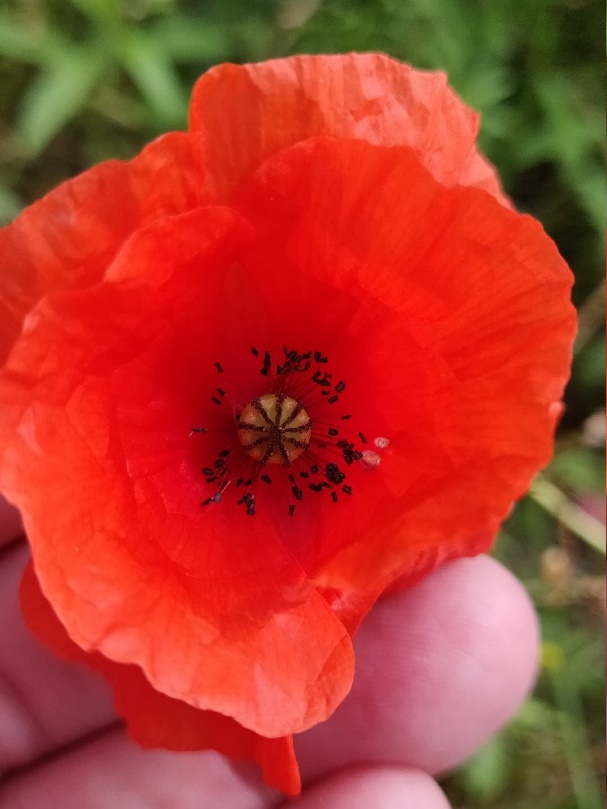 Ruige, bleke en grote  klaproos  Papaver agrimone, dubium,rhoeas
Maandelijkse Observatie 2020-2021
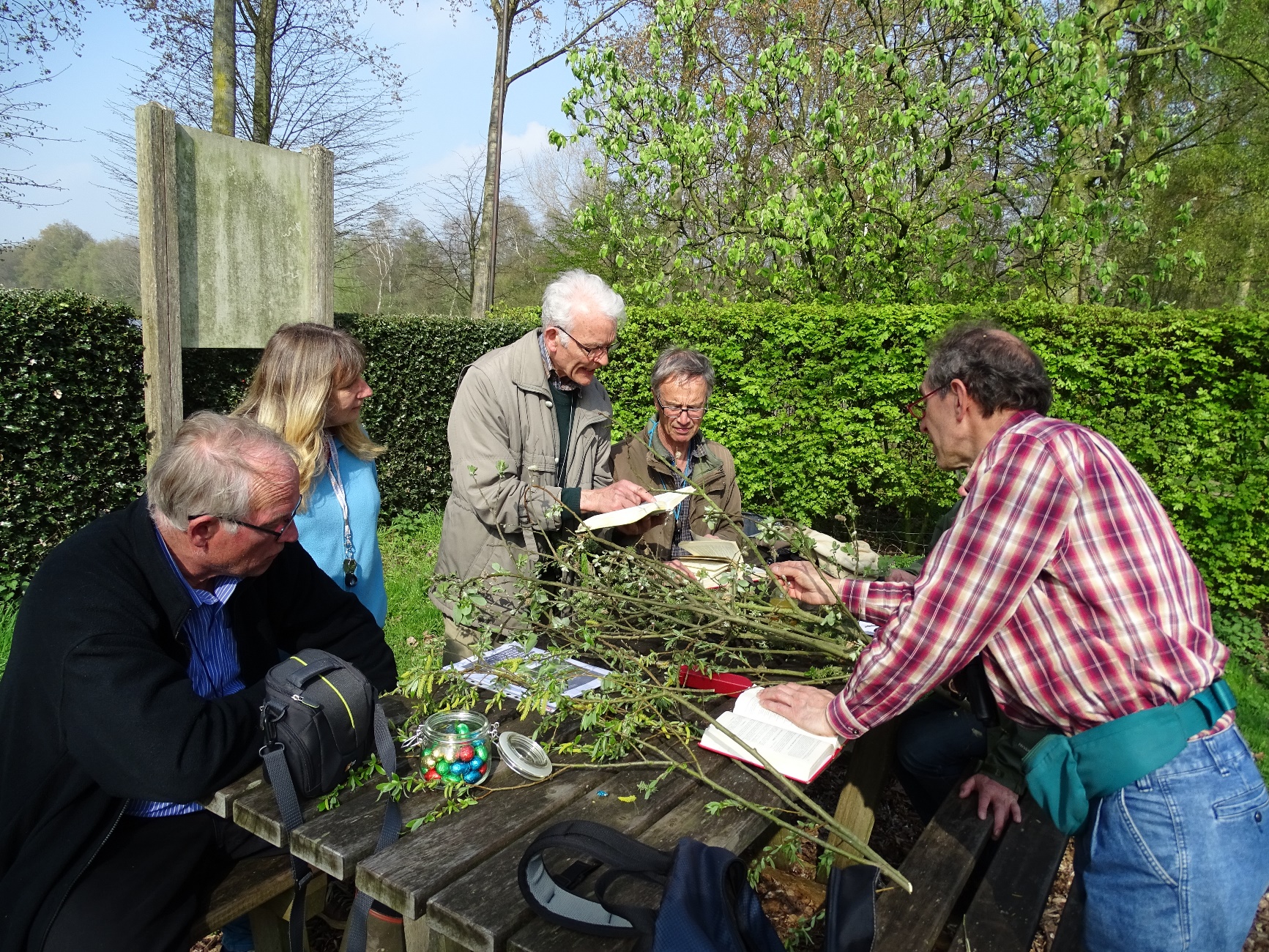